2020 ANNUAL STRATEGIC PLANNING SESSION
OMF PHASE II
DRAFT WORKSTREAM 5
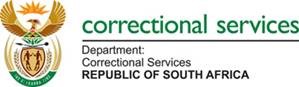 Presentation outline
Preamble
OMF Phase II (Workstream 5)
Kopanong 2018 : Shaping the future of corrections:Commission 6: Self-sustaining Corrections 

Key Strategic Objectives for 5 years and 10 years 

To conduct an audit on resources (infrastructure, human, land, machinery and equipment, offender labour) to determine the state of self-sufficiency of the department in 2019/20.
To develop and implement a self-sustainability strategy by 2020/21 
Establish co-operatives framework: 2019/20
Develop business case for the establishment of trading entity: 2022/23
Preamble
OMF Phase II (Workstream 5)
Kopanong 2018 : Shaping the future of corrections:Commission 6: Self-sustaining Corrections 
Pronouncements for the Next 50 Years

The concept of self-sustaining corrections extended beyond agriculture and production workshops through an audit of resources by 2019/2020 
The focus of the next fifty years would to be align DCS to the 4th Industrial Revolution by modernising corrections for self-sufficiency.

Key Issues
Development and implementation of a self-sustainable strategy with the associated business principles and philosophy, the establishment of a cooperative and initiation of legislation for a trading entity.
Implementation of self-sustainable strategy, monitoring and evaluation
Preamble
OMF Phase II (Workstream 5)
Service Delivery Model recommendations:
Self- sufficiency
Opportunities exist to leverage resources to improve self-sufficiency to support and enhance  DCS to deliver on its comprehensive mandate
Self sufficiency defined - Workstream 5
OMF Phase II (Workstream 5)
The phrase self-sufficient corrections from an economic perspective represents a correctional system, which operates with the primary goal of reducing the cost of doing business, generating revenue through offender labour, assist in making communities more sustainable, helping offenders reintegrate into society in a productive and meaningful way and ultimately ensure that the environment is preserved now and for generations to come. 
Self-sufficient corrections will reduce the human, environmental and economic costs within the correctional facilities.  
Production workshops, bakeries and agricultural activities promote the transfer of skills to offenders by complementing skills development programmes and improving their personal and social functioning
Every offender must be given an opportunity for skills training.
Legislative framework - Workstream 5
OMF Phase II (Workstream 5)
Correctional Services Act, Act No. 111 of 1998, as amended:
Section 8(1) stipulates that each inmate must be provided with an adequate diet to promote good health, as prescribed in the regulations. Furthermore, Section 10(1) states that the Department must provide every inmate with clothing and bedding sufficient to meet the requirements of hygiene and climatic conditions.

Section 3(2)(b), states “the department must as far as practicable be self-sufficient and operate according to business principles”. 

Section 40(1)(a), states “Sufficient work must as far as is practicable be provided to keep sentenced offenders active for a normal working day and a sentenced offender may be compelled to do such work”. (b) “Such work must as far as is practicable be aimed at providing such offenders with skills in order to be gainfully employed in society on release”.
Situational Analysis - Workstream 5
OMF Phase II (Workstream 5)
The prevailing financial constraints impact on the price of food items in the open market, with some industries finding it difficult to cope under these constraints, consequently resulting in an increasing unemployment rate, like the case of the poultry industry.  
The COVID-19 crisis, which has seen global food chains disrupted, highlights the importance of local food production and consumption.  To limit the spread of the COVID-19, governments have taken measures to restrict flows of goods, capital, and labour. 
The DCS Service Delivery Model recommends that in order to mitigate the constrained environment, opportunities to improve efficiencies must be considered this includes:  Reducing Goods and Services expenditure through driving self-sufficiency exercises; including increasing agriculture, clothing, maintenance and so on from rehabilitation functions.
Self-Sustainability should further utilize production sites within Management Areas to enable service delivery to Districts through strategic partnerships with governmental and non-governmental stakeholders across the Management Areas .
The linkages between food security, health, nutrition, agriculture, and people’s livelihoods are well recognized in addressing malnutrition.
In the longer term, the potential pressure for various countries to increase food reserves could decrease the amount of food pushed into global markets.  
Although it is unclear where the current crisis will take the food industry, it is beyond doubt that consumer sentiments will shift even more in favour of sustainable food.
Situational Analysis - Workstream 5
OMF Phase II (Workstream 5)
To achieve self sufficiency the Department must look beyond the current utilization of production workshops and agriculture into other opportunities to reduce operational costs and generate revenue (e.g. recycle and reuse)
This will require a detailed analysis and review of existing resources (workshops, land and facilities), potential to expand production and identify where new initiatives can be implemented
Currently, a large portion of the offender population is not  involved in productive activity while they serve their sentences
Increasing participation of offenders will contribute to stability in correctional centres by combatting idleness and structuring the day while helping to defray costs of incarceration.
Self sufficiency must be extended outside of the correctional centres by partnering with external stakeholders to provide opportunities to parolees and probationers 
To achieve this the Department must consider alternative funding models where revenue can be generated and reinvested in new projects/ programmes
The Department requires a properly researched self sufficiency strategy to determine the way forward in this regard.
Sub workstreams (components) - Workstream 5
OMF Phase II (Workstream 5)
Sub Workstream 5,0
Sub Workstream 5,2
Defining the value of self sufficiency in support of self sustenance and revenue generation
Agriculture
Inco
HR
Finance
Facilities
GITO
Sub Workstream 5,1
Sub Workstream 5,3
Production workshops
Financial sustainability
Phase II Workstreams
OMF Phase II (Workstream 5)
Workstream 1: People and structure alignment
Workstream 2: Process and technology
Workstream 5: Self sufficiency
Workstream 3: Governance
Workstream 4: Change Management
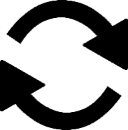 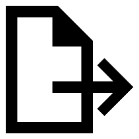 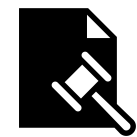 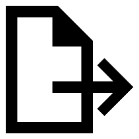 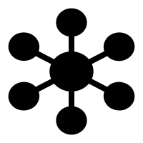 .
Review the organisational structure
Conduct specialised HR exercises to define key concepts such as the ‘ideal correctional official’, the ideal culture, the competency sets required across the organisation for greater professionalisation
Deploy culture interventions
Mapping of business processes reflective of the Service Delivery Model
Incorporating workflows into standardised documentation
Input of workflows into system design and enhancement
Training for users on processes and technology
Facilitate centralisation of ICT
Defining the value of self sufficiency in support of self sustenance and revenue generation
Production Workshops
Agriculture
Financial sustainability
Update any affected policies
Update of the Delegations of Authority
Update the B-Order and ORP
Communication Strategy and Implementation Plan (Comms)
Selection and Capacitation of Change Leaders and Change Champions
Monitoring and Evaluation
Composition of  Workstream 5
OMF Phase II (Workstream 5)
Workstream Leader
RC FS/NC
DD Agriculture
DD Production Workshops
DC Facilities Management
DC Legal Services
Workstream 5
Self sufficiency
Regional Coordinators Production Workshops and Agriculture
Area Commissioners
Director Production Workshops and Agric
Director Procurement
 Administration
Regional Heads 
Finance
Director Logistics
Additional workstream members required – RH Corporate services, D HRA&U, D HRP
Overview of Workstream 5 progress
OMF Phase II (Workstream 5)
i.
iii.
ii.
iv.
5.0 Defining the value of self sufficiency in support of self sustenance and revenue generation
5.3 Financial sustainability
5.2 Agriculture
5.1 Production workshops
22%
22%
100%
20%
Detailed progress on Sub-Workstream 5.0
OMF Phase II (Workstream 5)
Detailed progress on Sub-Workstream 5.1: Production Workshops
OMF Phase II (Workstream 5)
Detailed progress on Sub-Workstream 5.1: Production Workshops
OMF Phase II (Workstream 5)
Detailed progress on Sub-Workstream 5.1: Production Workshops
OMF Phase II (Workstream 5)
Detailed progress on Sub-Workstream 5.1: Production Workshops
OMF Phase II (Workstream 5)
Detailed progress on Sub-Workstream 5.1: Production Workshops
OMF Phase II (Workstream 5)
[Speaker Notes: Not for presentation purposes
This is important background information that will guide managers on what the content is focusing on]
Detailed progress on Workstream 5.1
OMF Phase II (Workstream 5)
Detailed progress on Workstream 5.1
OMF Phase II (Workstream 5)
Detailed progress on Workstream 5.1
OMF Phase II (Workstream 5)
Remaining deliverables and timeframes 5.1
Conduct a detailed (as-is) analysis on    the state of  Production Workshops and develop self- sufficiency strategy.
Deliverable 1
START – FINISH DATE
OMF Phase II (Workstream 5)
01 January 2021 – 30 June 2021
START – FINISH DATE
01 January 2021 – 30 June 2021
QUARTER 1
QUARTER 2
QUARTER 3
QUARTER 4
Month 1
Month 1
Month 1
Month 1
Month 2
Month 2
Month 2
Month 2
Month 3
Month 3
Month 3
Month 3
Finalize planning documents.
Deliverable 2
Deliverable  3
Determine feasibility of self manufacturing  of goods for internal consumption.
START – FINISH DATE
01 January 2021 – 30 June 2021
Detailed progress on Sub-Workstream 5.2 : Agriculture
OMF Phase II (Workstream 5)
Detailed progress on Sub-Workstream 5.2 :Agriculture
OMF Phase II (Workstream 5)
Detailed progress on Sub-Workstream 5.2 :Agriculture
OMF Phase II (Workstream 5)
Detailed progress on Sub-Workstream 5.2 :Agriculture
OMF Phase II (Workstream 5)
[Speaker Notes: Not for presentation purposes
This is important background information that will guide managers on what the content is focusing on]
Detailed progress on Workstream 5.2
OMF Phase II (Workstream 5)
[Speaker Notes: Not for presentation purposes
This is important background information that will guide managers on what the content is focusing on]
Detailed progress on Workstream 5.2
OMF Phase II (Workstream 5)
[Speaker Notes: Not for presentation purposes
This is important background information that will guide managers on what the content is focusing on]
Deliverable 2
Remaining deliverables and timeframes 5.2
START – FINISH DATE
01 January 2021 – 30 June 2021
OMF Phase II (Workstream 5)
START – FINISH DATE
01 January 2021 – 30 June 2021
QUARTER 1
QUARTER 2
QUARTER 3
QUARTER 4
Month 1
Month 1
Month 1
Month 1
Month 2
Month 2
Month 2
Month 2
Month 3
Month 3
Month 3
Month 3
Deliverable 1
Finalize planning documents.
Conduct a detailed (as-is) analysis on the state of agriculture and develop self- sufficiency strategy.
Deliverable  3
Expansion of agriculture production.
START – FINISH DATE
01 January 2021 – 30 June 2021
[Speaker Notes: Not for presentation purposes
This is important background information that will guide managers on what the content is focusing on]
Detailed progress on Sub-Workstream 5.3: Finacial Sustainability
OMF Phase II (Workstream 5)
Remaining deliverables and timeframes Sub-Workstream 5.3
Deliverable 1
OMF Phase II (Workstream 5)
Deliverable 3
Ongoing re-allocation of financial resources specifically for ongoing self sustainability enhancing portfolios
START – FINISH DATE
Deliverable 2
Development of a Business Case for a mechanism for revenue generation and retention
01 April to 31 March
Enhance revenue generating initiatives
START – FINISH DATE
QUARTER 1
QUARTER 2
QUARTER 3
QUARTER 4
01 October to 31 March
Month 1
Month 1
Month 1
Month 1
Month 2
Month 2
Month 2
Month 2
Month 3
Month 3
Month 3
Month 3
START – FINISH DATE
01 October to 31 March
[Speaker Notes: Not for presentation purposes
This is important background information that will guide managers on what the content is focusing on]
Stakeholder engagement - Workstream 5
OMF Phase II (Workstream 5)
[Speaker Notes: Not for presentation purposes
This is important background information that will guide managers on what the content is focusing on]
Stakeholder engagement - Workstream 5
OMF Phase II (Workstream 5)
Risk Management
OMF Phase II (Workstream 5)
[Speaker Notes: Not for presentation purposes
This is important background information that will guide managers on what the content is focusing on]
Risk Management
OMF Phase II (Workstream 5)
Conclusion
OMF Phase II (Workstream 5)
An integrated approach towards the enhancement of self-sufficiency holds the key to unlocking challenges that inhibit progress, enhancing cost savings and revenue generation.

Support services play a critical role in enabling business/functionaries to achieve the set goals/deliverables.

Enhancing compliance with applicable legislations, policies and procedures, could impact positively on the set deliverables.

The need for resource assessment, development of self-sufficiency strategy is still pivotal. The limited time frame in the current financial year, pose a challenge to implement activities as it was initially envisaged in the beginning of the  financial year.

The master plans could be considered for implementation of the self-sufficiency deliverables (in the 2021/2022 financial year), whilst anticipating the development of the strategy.
THANK YOU